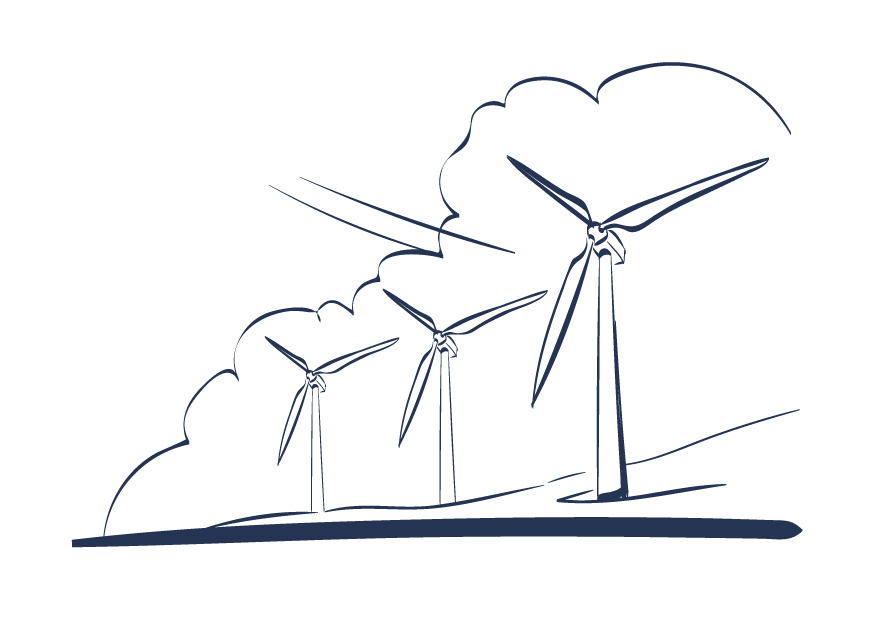 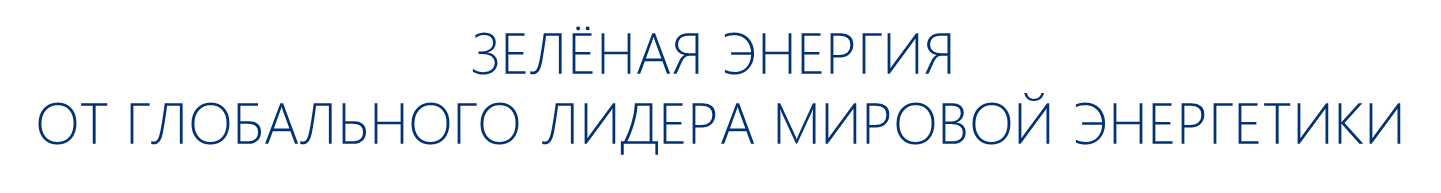 А.С. Корчагин
АО «НоваВинд»
Госкорпорация «Росатом» в лице АО «НоваВинд» участвует в создании в России новой отрасли – ветроэнергетики
…
Регулирование, нормы, правила
Правительство поставило задачу по созданию совершенно новой индустрии и создало для этого необходимые условия: требования к локализации и механизм ДПМ
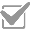 …
Национальные стандарты
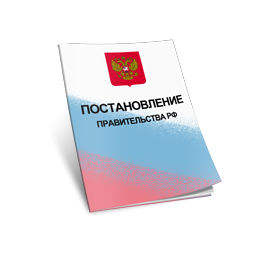 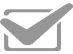 ВЭС
…
Ветроизмерения
ВЕТРО-ЭНЕРГЕТИКА
Проектирование ВЭС
Постановление Правительства РФ1) № 449 от 28.05.2013 «О механизме стимулирования ВИЭ …»
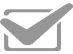 Эксплуатация, обслуживание и ремонты
Центры подготовки кадров
Работа на ОРЭМ
ВЭС
Правила диспетчеризации
ВЭУ
Проектирование ВЭУ
Строительно-монтажные работы
Производство генератора и редуктора
Транспортировка компонентов
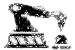 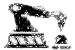 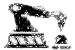 ВЭУ
Создание системы управления
В РФ ОТСУТСТВУЮТ:
> Производство ВЭУ и их компонентов
> Рынок услуг по строительству и проектированию ВЭС
> Нормы технического регулирования и т.д.
Производство лопастей
Производство башни
1
1) Постановление Правительства РФ № 449 от 28.05.2013 «О механизме стимулирования использования возобновляемых источников энергии на оптовом рынке электрической энергии и мощности»
Масштабная программа локализации производства и строительства ветроэлектростанций
150 МВт
Строительство первого ветропарка в Республике Адыгея в 2018 году
970 Мвт
Строительство ветропарков на юге России в течение 2018-2022 гг.
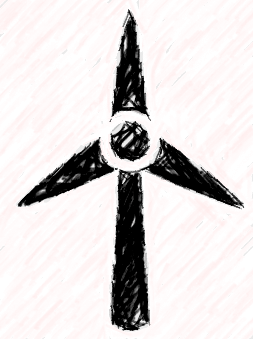 Годовая мощность завода по производству и сборке ВЭУ
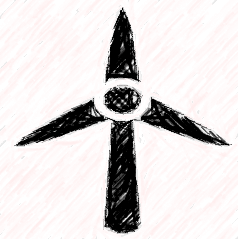 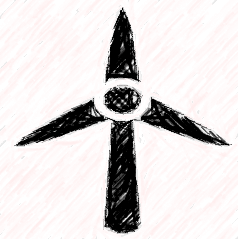 250 Мвт
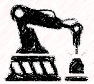 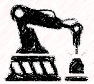 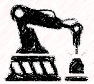 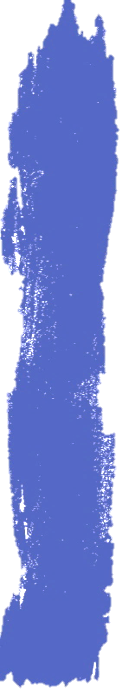 $2 млрд.
Общий объем инвестиций
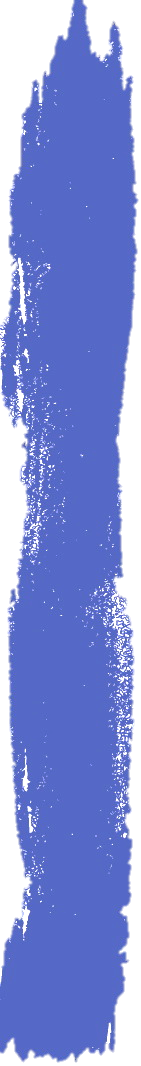 Республика Адыгея, Краснодарский край, Ростовская область, Ставропольский край
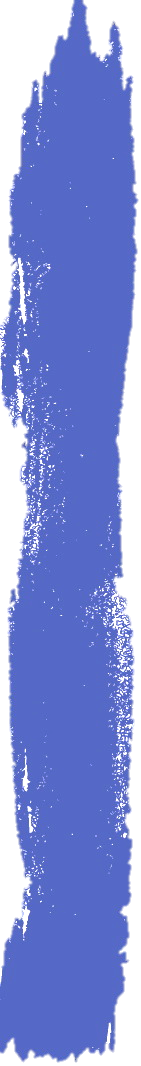 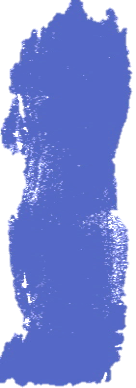 Лицензионное соглашение с компанией Lagerwey
Ввод завода по производству элементов ВЭУ
Начало эксплуатации первых ВЭС
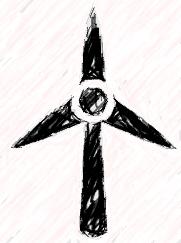 Победа в отборе проектов по строительству ВЭС на 2018-2020 гг.
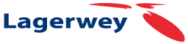 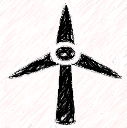 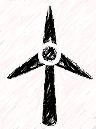 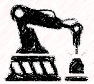 2016
2017
2018
2019
2020
2021
…
2
* Далее Программа
В декабре 2016 г. выбран технологический партнер АО «НоваВинд» - голландская компания Lagerwey
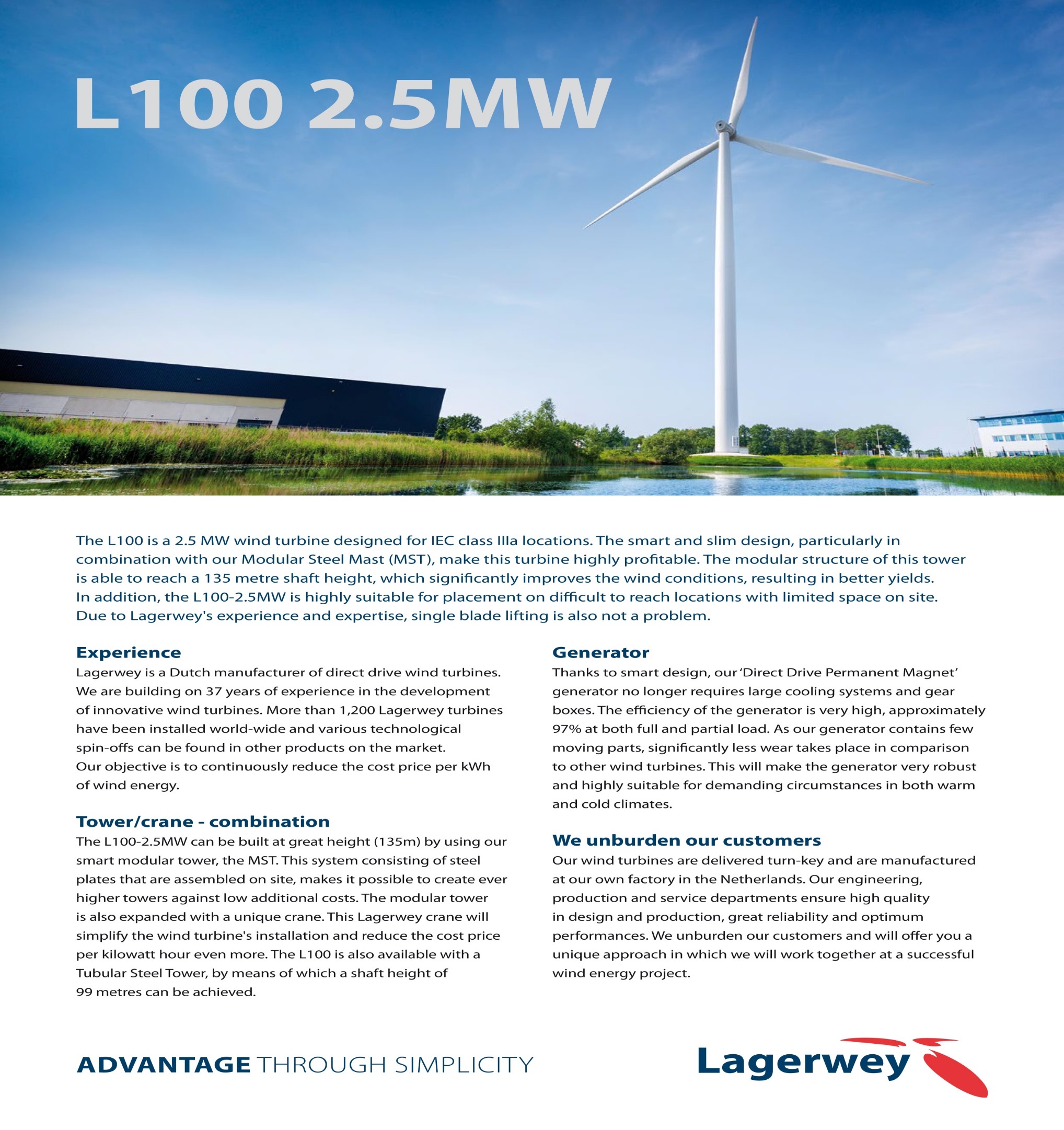 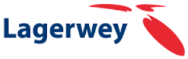 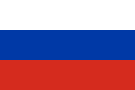 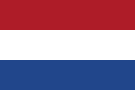 Частота вращения ротора 15,3 об/мин
Стартовая скорость ветра 2,1 м/с
38 лет
1 223 ВЭУ
10
стран
Диаметр ротора 100 м
Прямой привод
Опыт разработки и производства ВЭУ
Количество эксплуатируемых ВЭУ
Рынки
Количество установленных ВЭУ Lagerwey в мире, ед.
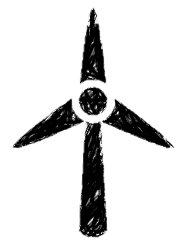 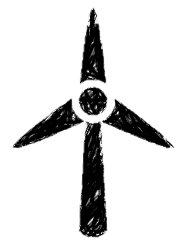 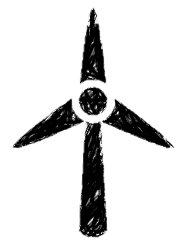 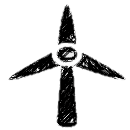 3
Требования по локализации – дополнительные возможности для российской энергетической отрасли
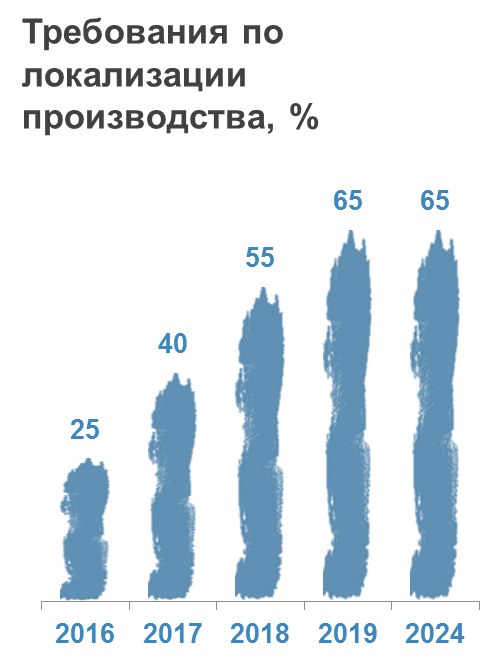 Более 70% локализации
…будет обеспечено в производстве ВЭУ НоваВинд и Lagerwey
Сборка гондолы, ступицы (собственное производство в Волгодонске)
Производство башен (собственное производство в Волгодонске c 2019 года)
Локализация в смежных отраслях:
- Лопасти (сотрудничество с Юматекс), 
- Литье (сотрудничество  с АЭМ), 
- Трансформаторы, преобразова-тели тока, прочие компоненты
2
1
4
Цель: выход на внешние рынки с собственным продуктом
3
4
5
ВИЭ как элемент достижения показателей снижения выбросов парниковых газов
В настоящее время в России ведется разработка:
национального плана по сокращению выбросов
стратегии долгосрочного развития с низким уровнем выбросов парниковых газов до 2050 года 
модели государственного регулирования выбросов парниковых газов
системы финансовой поддержки «зеленых» проектов
Крупные компании, включая госкорпорации, должны стать лидерами в реализации системы учета и сокращения выбросов парниковых газов 
ВИЭ может стать одним из ключевых элементов достижения целей Парижского соглашения
5
Развитие экологически ответственного бизнеса
Ключевые составляющие «зеленого» бизнеса
Приоритет вопросов экологии и сохранности экосистемы
Принцип эквивалентного обмена с природой
Направления работ
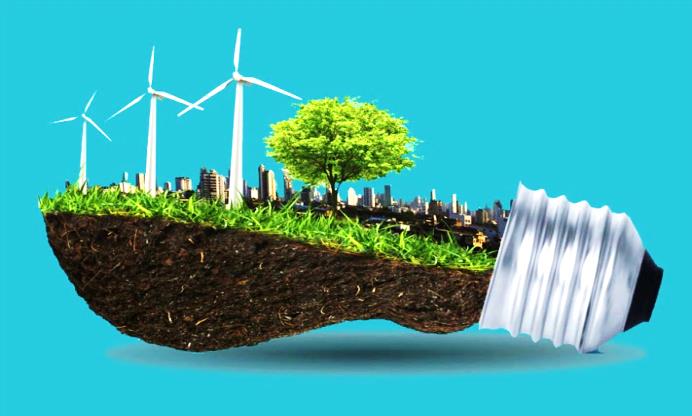 подготовка публичной нефинансовой отчетности
создание внутрикорпоративных систем сбора данных о выбросах и  «углеродном следе» и мер по сокращению выбросов
удовлетворение спроса социально ответственного бизнеса на «зеленую» энергию
6